Lecture 11: Symmetric crypto, the end?
Announcements
Problem Set 3 posted, due Thursday 3/2 at 9pm
Start thinking about project ideas & finding partners
[Speaker Notes: PDF slides used in this lecture are reproduced from the presentations listed at the bottom of this page: http://keccak.noekeon.org/papers.html]
Authenticated encryption: privacy AND authenticity
Math Tools
Primitives
Algorithms
Protocols
Modulararithmetic
Auth keyexchange
Key evolution
Signal: messaging
Key encapsulation
TLS: internetPGP: email
(see CS 558)
Hashfunctions
Random(ish)permutations
Protectedcommunication
Blockciphers
TBCs
☏  Minicrypt
Cryptomania ✉
AE modes designed so far
OCB: Offset Codebook Mode
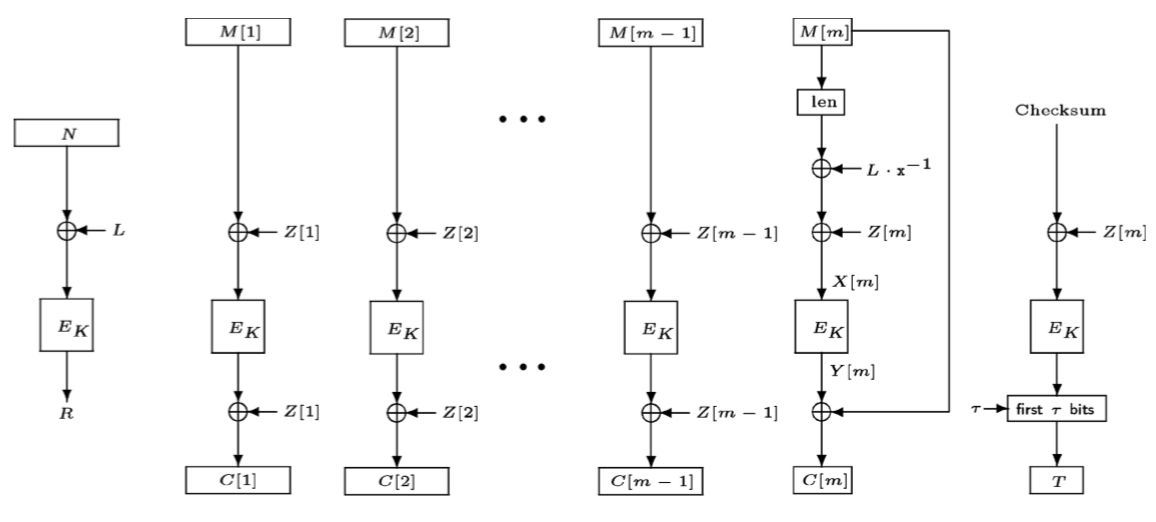 OCB’s licenses
Taken from http://web.cs.ucdavis.edu/~rogaway/ocb/license.htm
License for Open-Source Software Implementations of OCB (1/9/13)Under this license, you are authorized to make, use, and distribute open-source software implementations of OCB. This license terminates for you if you sue someone over their open-source software implementation of OCB claiming that you have a patent covering their implementation.
General License for Non-Military Software Implementations OCB (1/10/13)This license does not authorize any military use of OCB. Aside from military uses, you are authorized to make, use, and distribute (1) any software implementation of OCB and (2) non-software implementations of OCB for noncommercial or research purposes. You are required to include notice of this license to users of your work so that they are aware of the prohibition against military use. This license terminates for you if you sue someone over an implementation of OCB authorized by this license claiming that you have a patent covering their implementation.
Patent License for OpenSSL (11/13/13)This license was provided at the request of the OpenSSL Software Foundation to specifically authorize use of OCB in OpenSSL.
AE modes designed so far
OCB: Offset Codebook Mode
CCM: Counter with CBC-MAC
P, A, N
T, P
N, A, |P|
CBC-MAC
CTR
Gen counter
BK
BK
tag T
ciphertext C
AE modes designed so far
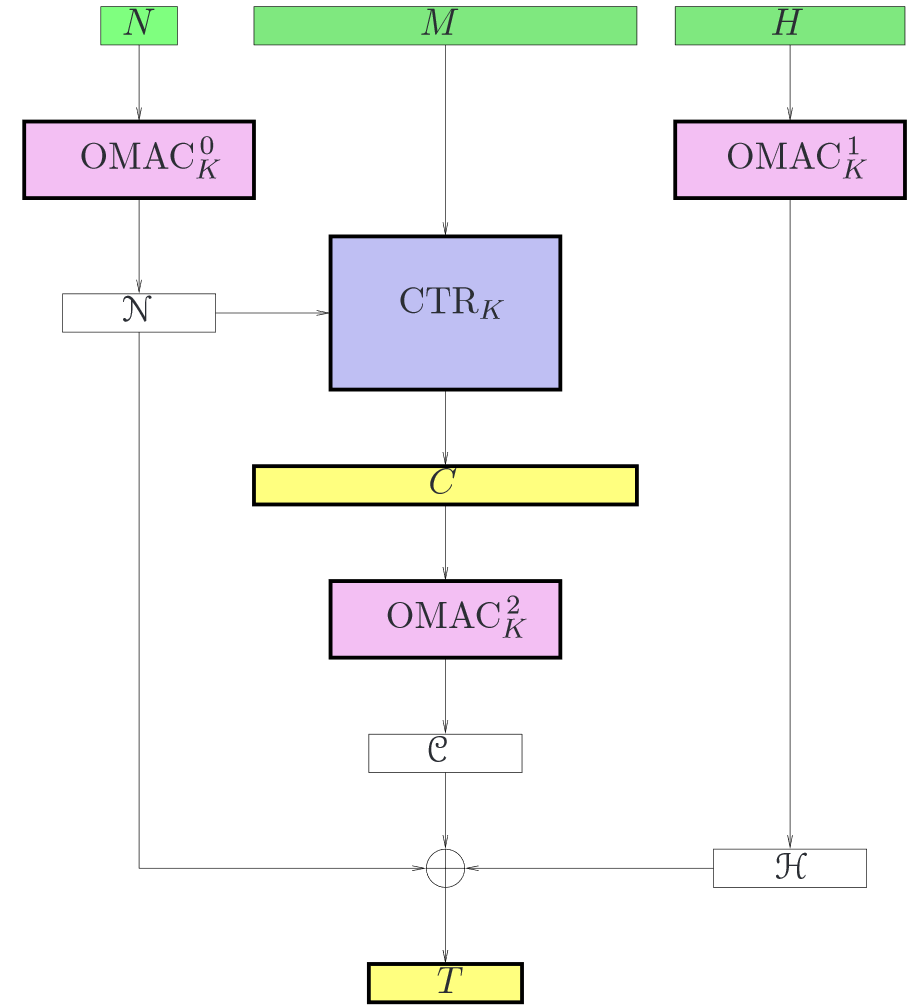 OCB: Offset Codebook Mode
CCM: Counter with CBC-MAC
EAX: online authentication
AE modes designed so far
OCB: Offset Codebook Mode
CCM: Counter with CBC-MAC
EAX: online authentication
GCM: Galois/counter modeUses a non-block cipher auth
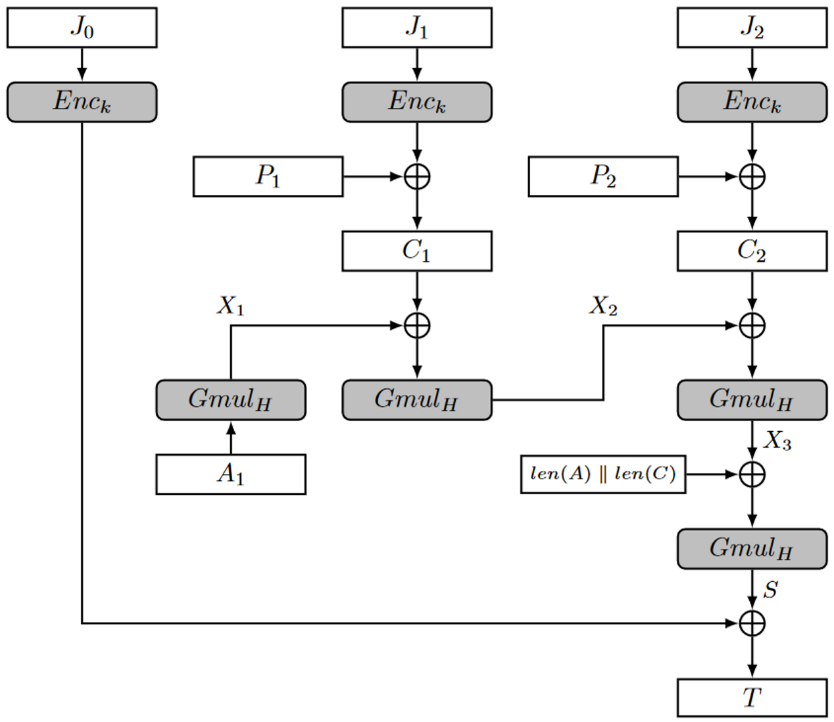 Speed of GCM in hardware
[Speaker Notes: Paper: https://eprint.iacr.org/2015/102.pdf]
GCM: widespread use in practice
https://www.google.com
https://www.bu.edu
[Speaker Notes: Accessed via Google Chrome on 1/31/2017]
Security guarantees so far
P, N
(Online)Nonce-based AE
Nonce-based
IND$-CPA
C
Probabilistic AE
IND$-CCA
IND$-CPA
Enc$(-,-)
$
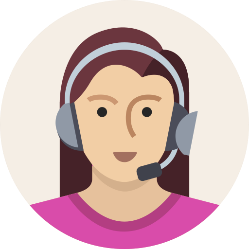 Dec$(-,-)
┴
[Speaker Notes: Subtle change: now Dec has two inputs as well! Let’s leverage the fact that the nonce is public anyway.]
GCM nonce reuse: destroys privacy
For privacy, GCM = CTR
CTR mode w/ repeated nonces = two-time pad
We broke privacy in Problem Set 1
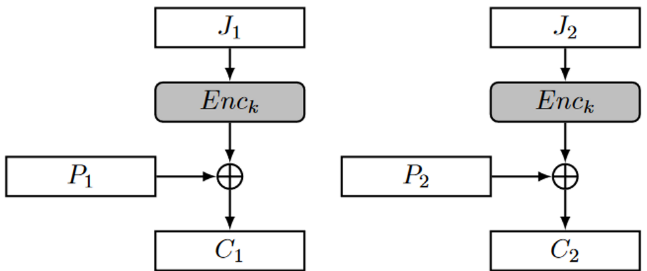 369f9e696bffa098d2bb383fb148bd90
23d7847f28e4b6cc86be386cb64ca281
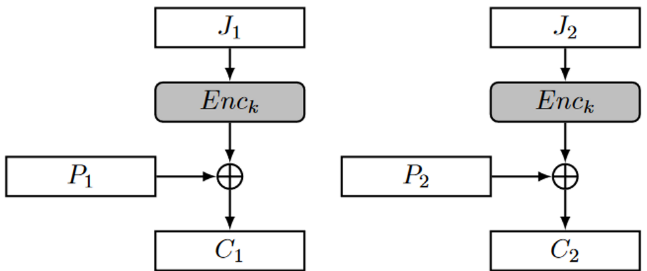 a secret message
this is the text
’
’
’
’
GCM nonce reuse: destroys authenticity
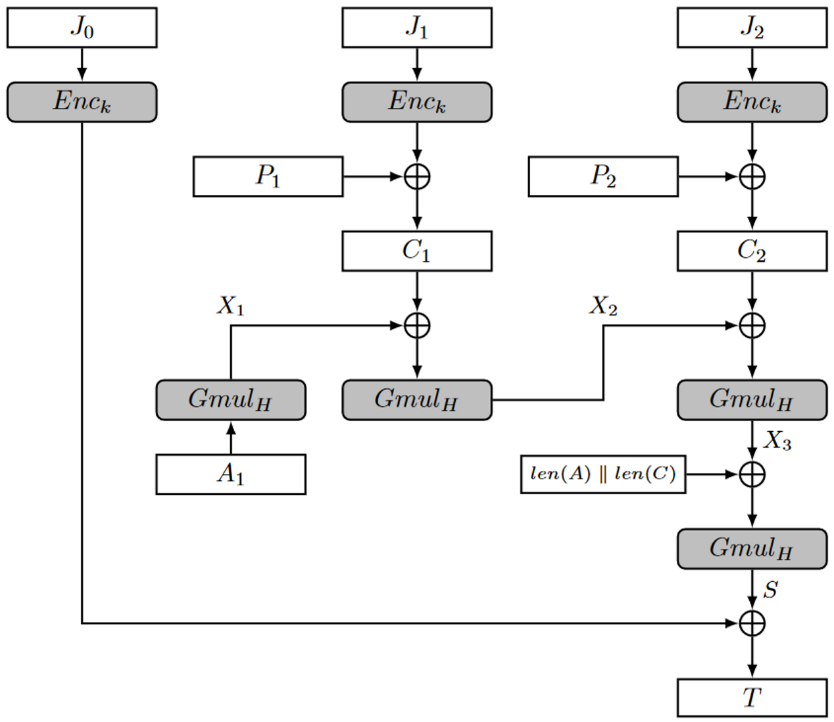 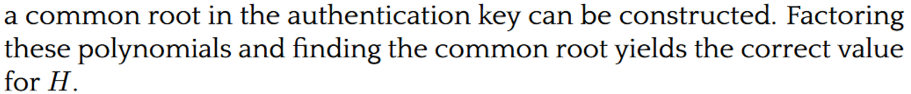 [Speaker Notes: Source: https://eprint.iacr.org/2016/475.pdf]
GCM nonce being chosen randomly: hurts authenticity
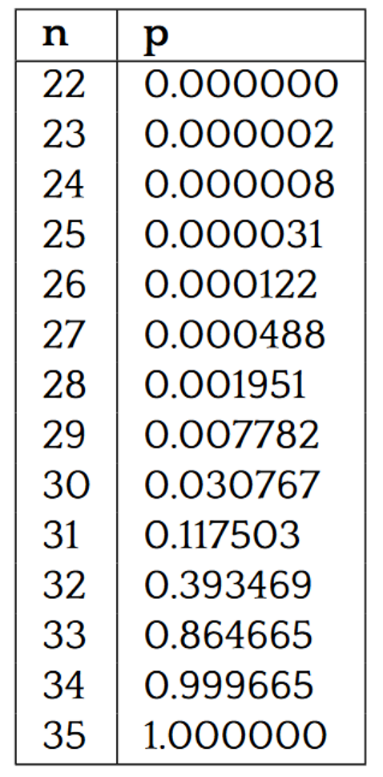 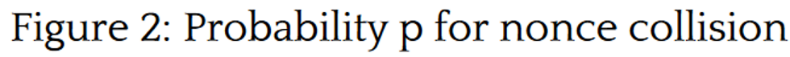 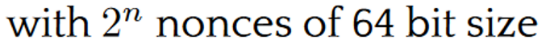 [Speaker Notes: Source: https://eprint.iacr.org/2016/475.pdf]
Wait… why did we want nonces in the first place?
Main purpose for introducing nonces was to hide frequency analysis
Don’t want to reveal to Mallory whether Alice is encrypting the same message twice
But we’ve relied upon the nonce to protect much more than this!
That is, repeating the nonce reveals much more info than this
What if we make sure that nonce-reuse only reveals frequency analysis
Put another way: uniqueness of the message itself should serve as a type of “nonce”
Misuse-resistant AE
Novelty: Repeating N has limited damage
No impact to authenticity
Privacy damaged only to the extent that an adversary can detect repetitions
Drawback: Cannot be online
Every bit of C must depend on every bit of P
So, cannot output first bit of C before reading last bit of P
Synthetic Initialization Vector (SIV)
Designed by Rogaway and Shrimpton 2006
Novelty
Leverages structure of P, A to ensure uniqueness of CTR’s nonce
Can be deterministic!
Drawbacks
2 passes, 2 keys
Must decrypt, then verify
Cannot truncate tag
A
P
N
MAC
Nonce Enc
tag T
ciphertext C
[Speaker Notes: When used in MRAE, encoding must distinguish N from A]
Deterministic AE
Leads to:
Misuse-resistant AE by replacing associated data A with (N, A)
Key wrapping!
Adversary cannot produce a valid C without knowing K
Even C corresponding to a message P that depends on the key K somehow
(Will explore in more detail on Wed)
P, A
Enc$(-,-)
R
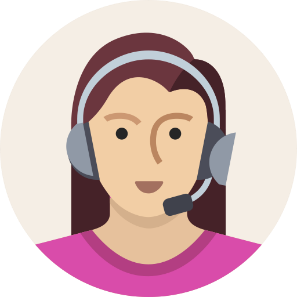 C
C, A
Dec$(-,-)
┴
P
Strength of Deterministic SIV
Thm. Suppose that the MAC is EU-CMA and Enc satisfies nonce-based IND$-CPA.
If there exists an adversary running in time t and making q queries that breaks the DAE with probability εdae, then there exist adversaries breaking the MAC and Enc games making ≤ q queries such that:
εmac + εenc ≥ εdae - q/2|T|.
A
P
MAC
Nonce Enc
tag T
ciphertext C
Proof sketch
Replace MAC with truly random R’
Let’s call modified scheme Enc’ / Dec’
Attempt to distinguish from R / ┴
Assume WLOG that our distinguisher stops successfully as soon as it makes a single Dec’ query that succeeds
Hence, Enc’ queries are useless. Until Dec’ gives useful info, Enc’ only provides unrelated data.
The probability of finding the correct tag on a new, unqueried (A, C) pair is simply 2|T|
A
P
P, A
Enc$(-,-)
R
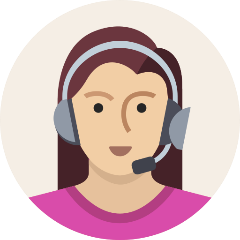 C
R’
Nonce Enc
C, A
Dec$(-,-)
┴
P
tag T
ciphertext C
Proof sketch
Replace MAC with truly random R’
Bring MAC back into the picture
We know forgeries are unlikely in Enc’
If forgeries can occur in the real Enc, use to distinguish!
A
P
MAC
Nonce Enc
tag T
ciphertext C
Combining GCM and SIV
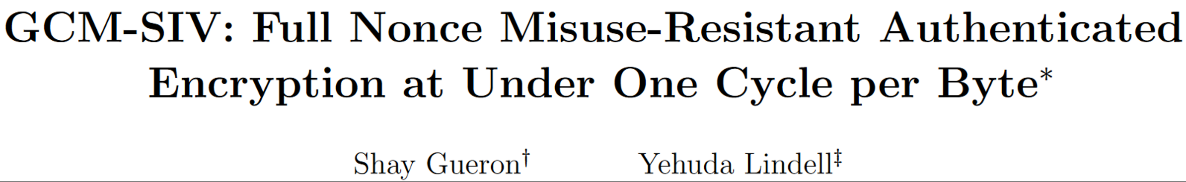 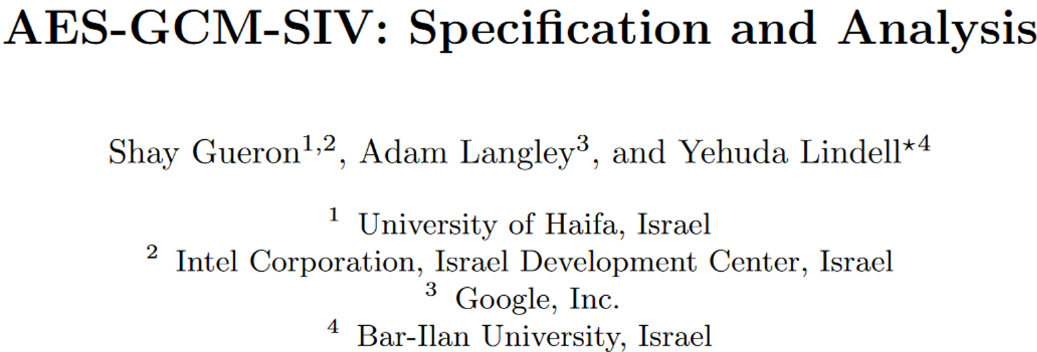 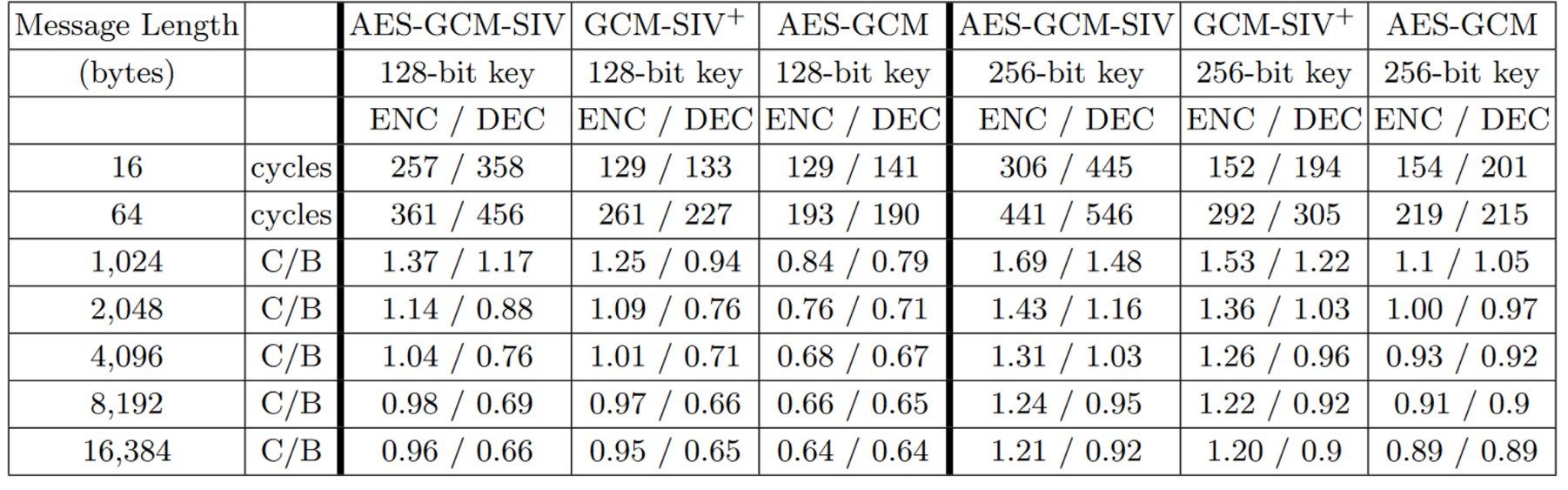 [Speaker Notes: Papers: https://eprint.iacr.org/2015/102 and https://eprint.iacr.org/2017/168.pdf]
Performance vs message length
Cyclesper byte
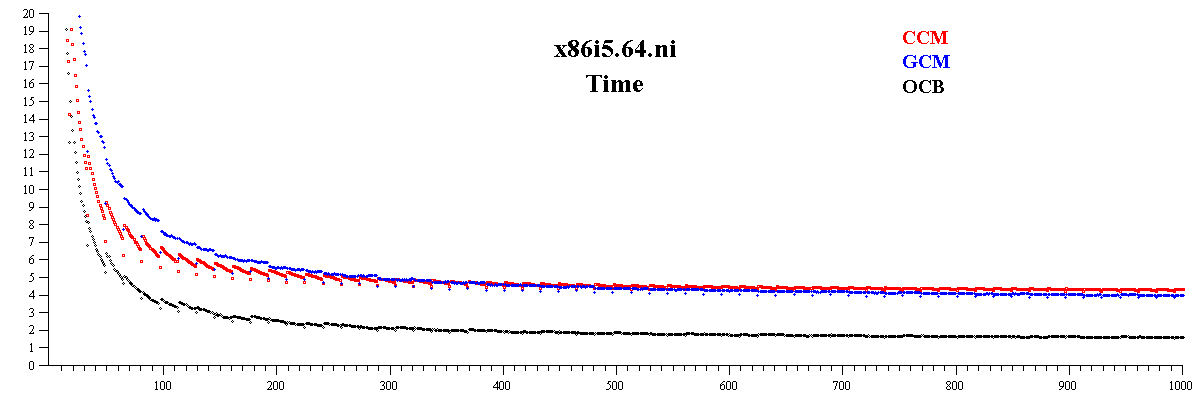 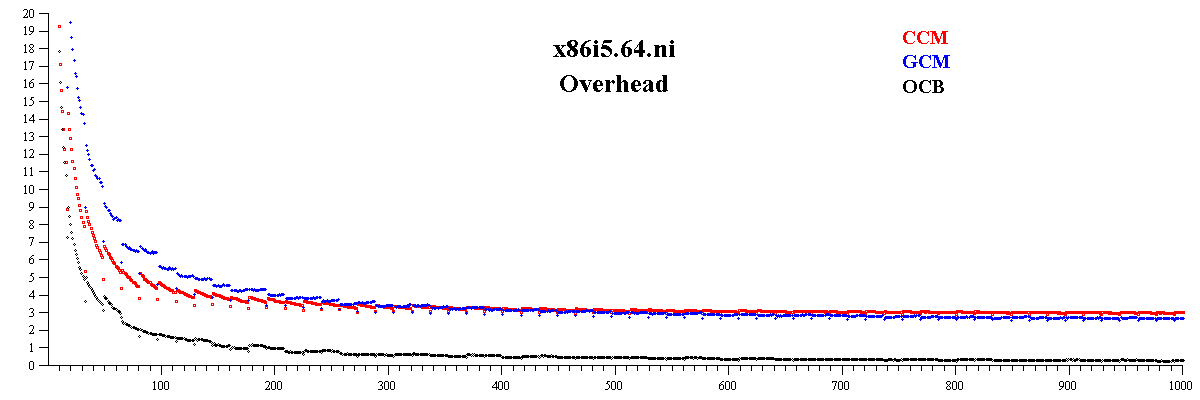 Message length, in bytes
[Speaker Notes: Source: http://web.cs.ucdavis.edu/~rogaway/ocb/performance/]
Authenticated encryption: state of the art so far
Nonce-based
IND$-CPA
(Potentially online)Nonce-based AEAD
Misuse-resistant /
Deterministic AEAD
…
Robust AE
Probabilistic AEAD
IND$-CCA
IND$-CPA
For more info, read about the ongoing Competition for Authenticated Encryption: Security, Applicability, and Robustness (CAESAR) at https://competitions.cr.yp.to/caesar.html
[Speaker Notes: Subtle change: now Dec has two inputs as well! Let’s leverage the fact that the nonce is public anyway.]
End of Part 1
Math Tools
Primitives
Algorithms
Protocols
Modulararithmetic
Auth keyexchange
Key evolution
Signal: messaging
Key encapsulation
TLS: internetPGP: email
(see CS 558)
Hashfunctions
Random(ish)permutations
Protectedcommunication
Blockciphers
☏  Minicrypt
Cryptomania ✉
End of Part 1
✉  key encapsulation
key K
key K
key K
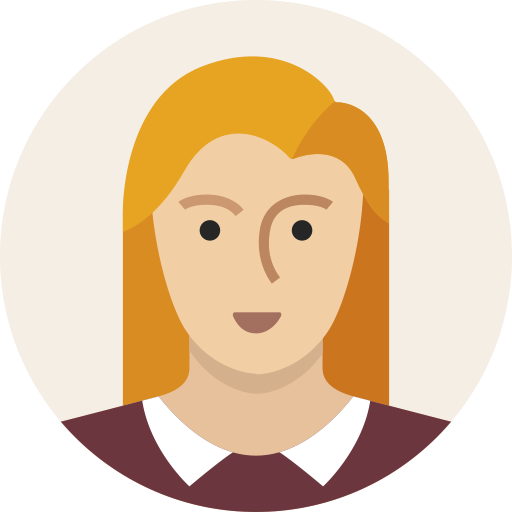 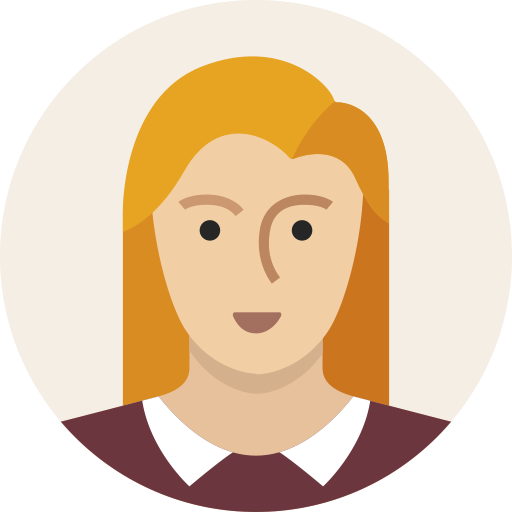 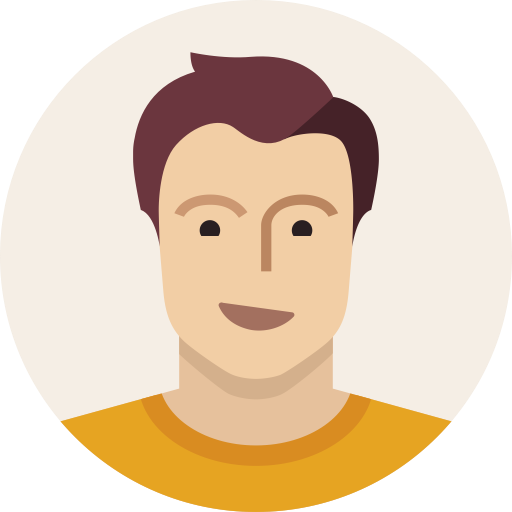 ☏  protected
☏  communication
✔
encode C = Enc(K, P)
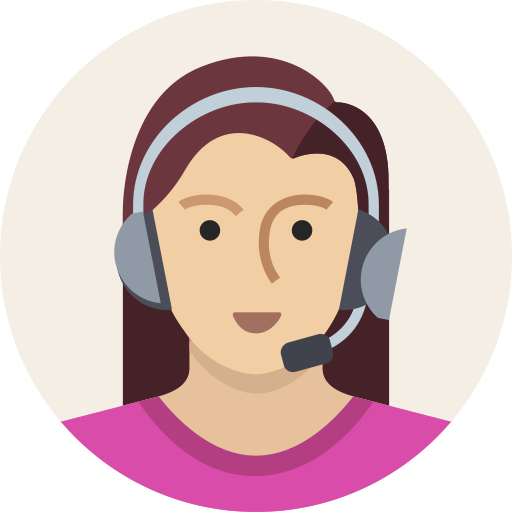 private & auth
message P
recover P = Dec(K, C),
or receive error ┴
???
Four parts to this course
The power of random-looking permutations
Cryptography meets systems: a love/hate story
Structured forgetfulness: dropping keys before they can be stolen
When reductions fail: dealing with the lowest layer
✔
Recalling SHA-1
SHA-1 overview
Merkle-Damgard design
NSA-designed, NIST-approved
SHA-1 has 160 bit output, so security should hold for ~280 steps
Wang, Yin, Yu 2004: show algorithm that can find collision in 269 steps
Stevens, Karpman, Peyrin 2015: demonstrate SHA-1 compression function attack in 257 evaluations
Attack used a cluster of 64 GPUs
Estimated cost to attack full SHA-1: about $75-120k on Amazon EC2
Stated that full collision is “SHAppening”
64 B
20 B
M1
M2
Mn
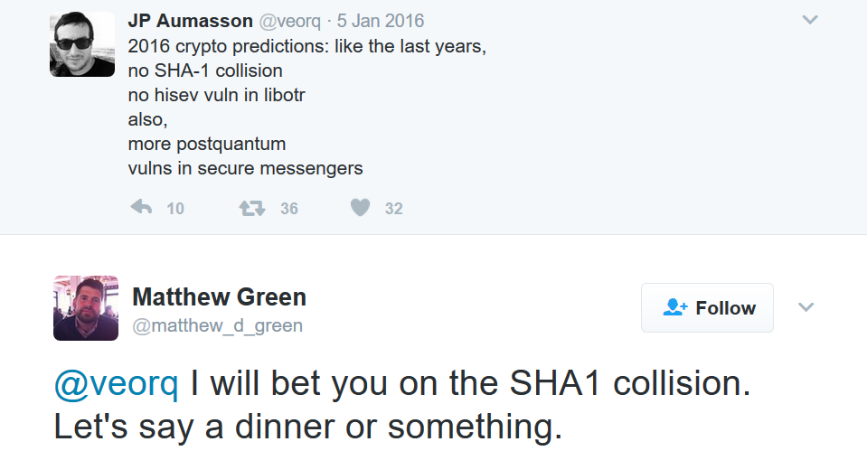 …
C
C
C
H(M)
IV
[Speaker Notes: N bit output => find collision in 2^(N/2) time due to birthday bound]
Last week: SHA-1 SHAttered!
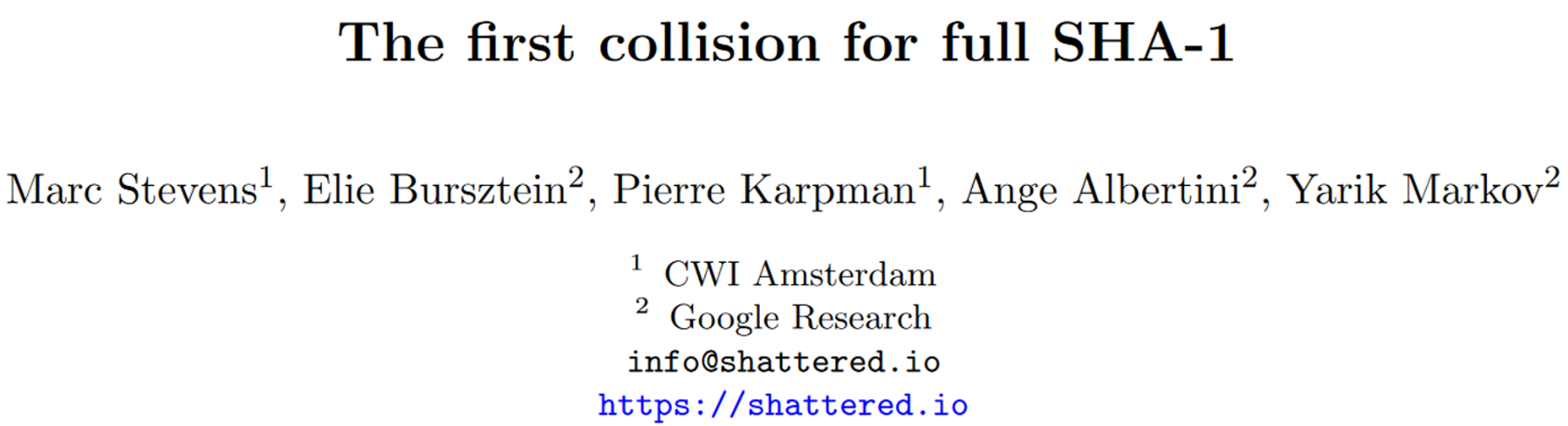 Effort to find the collision
6500 CPU-years
110 GPU-years
# hashes: 9,223,372,036,854,775,808
≈ 9 quintillion = 9 · (103)6
≈ 23 · 260 = 263
(Actual effort, from paper: 263.1)
“The SHAttered attack is 100,000 faster than the brute force attack that relies on the birthday paradox”
[Speaker Notes: Source: http://shattered.io/]
Scale of computation
“One of the largest computations ever completed”
– Google blog
Bitcoin’s collective Double SHA-2 hash rate, Feb 2017
[Speaker Notes: Sources:
https://security.googleblog.com/2017/02/announcing-first-sha1-collision.html
https://blockchain.info/charts/hash-rate?timespan=30days]
Replicating the attack
Finding your own message blocks that collide will take another 263.1 effort
…Unless you exploit the length extension property of M-D!
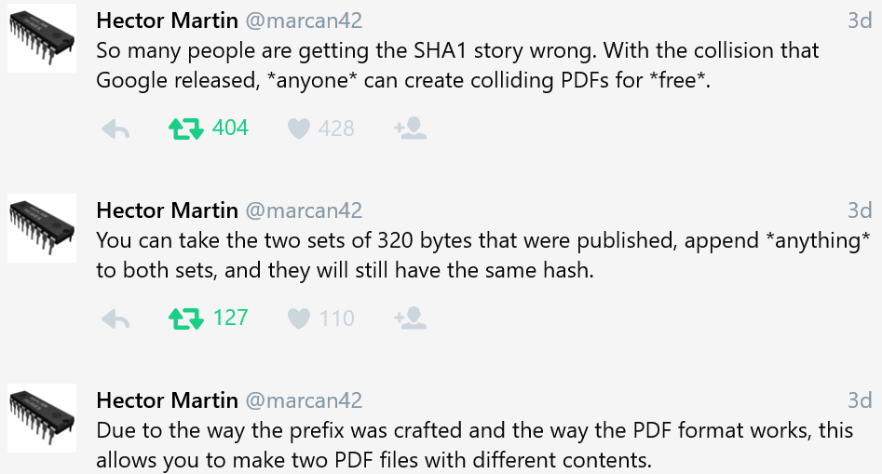 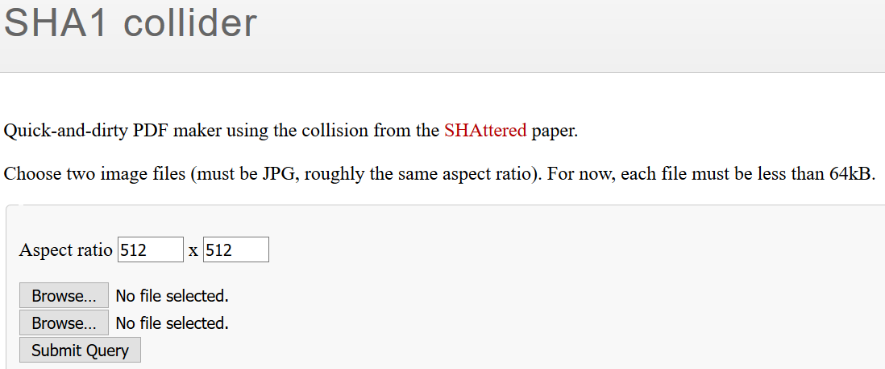 Source: https://alf.nu/SHA1
SHA-1 PDF format trick
Formal comparison of attacks
MD5: Chosen prefix attack
SHA1: Identical prefix attack
Given any strings A and B, can find strings C and D such that:
MD5(A || C) = MD5(B || D)
There exist specific strings A and B such that for all strings C:
SHA1(A || C) = SHA1(B || C)
Reactions to the SHA-1 collision
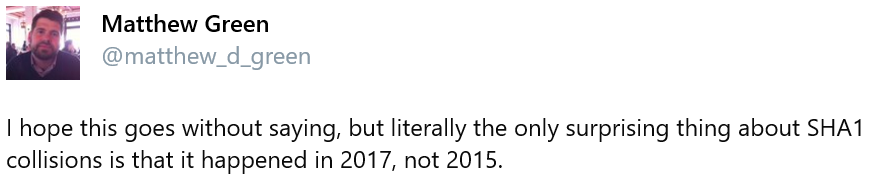 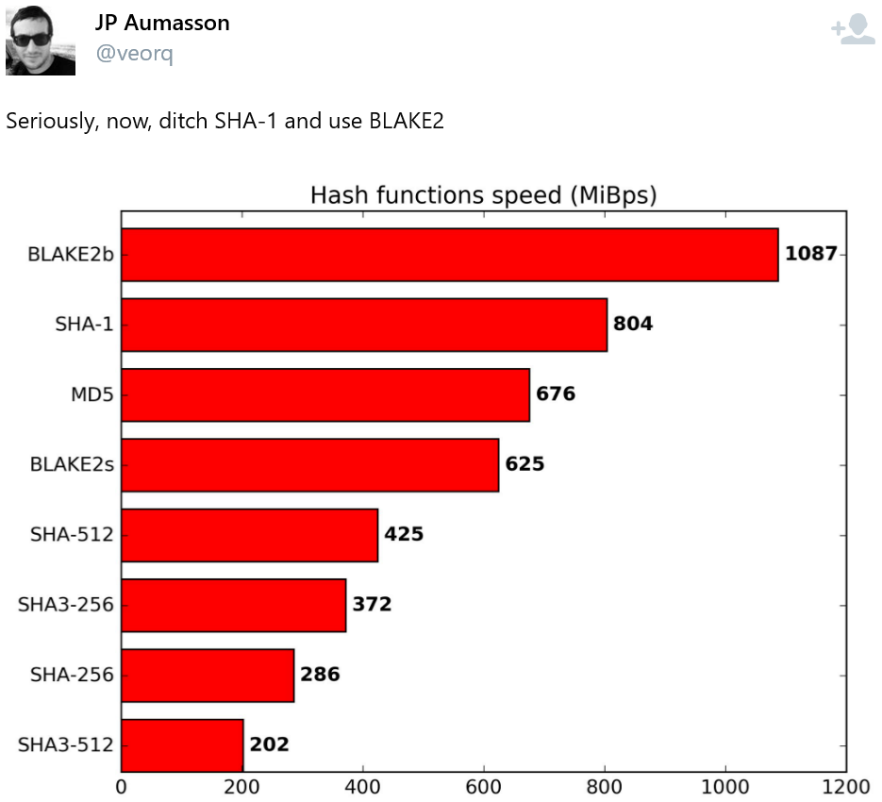 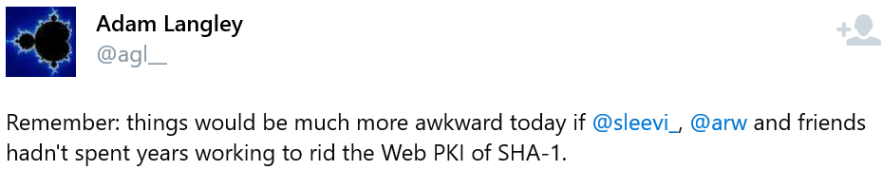 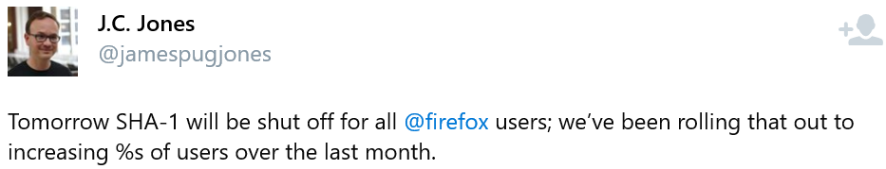 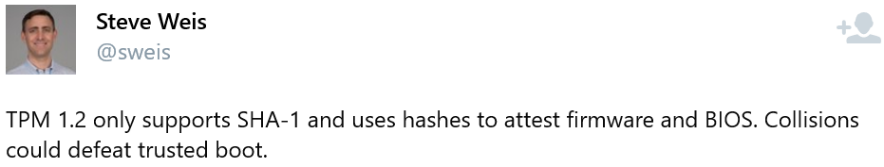 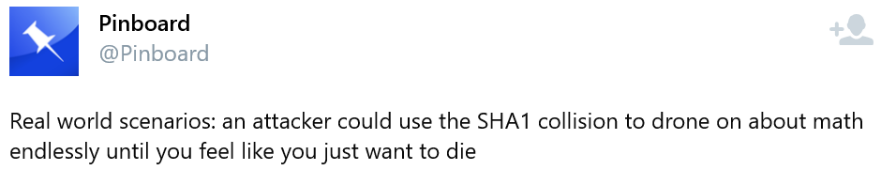 Hash function lifetimes: collision resistance
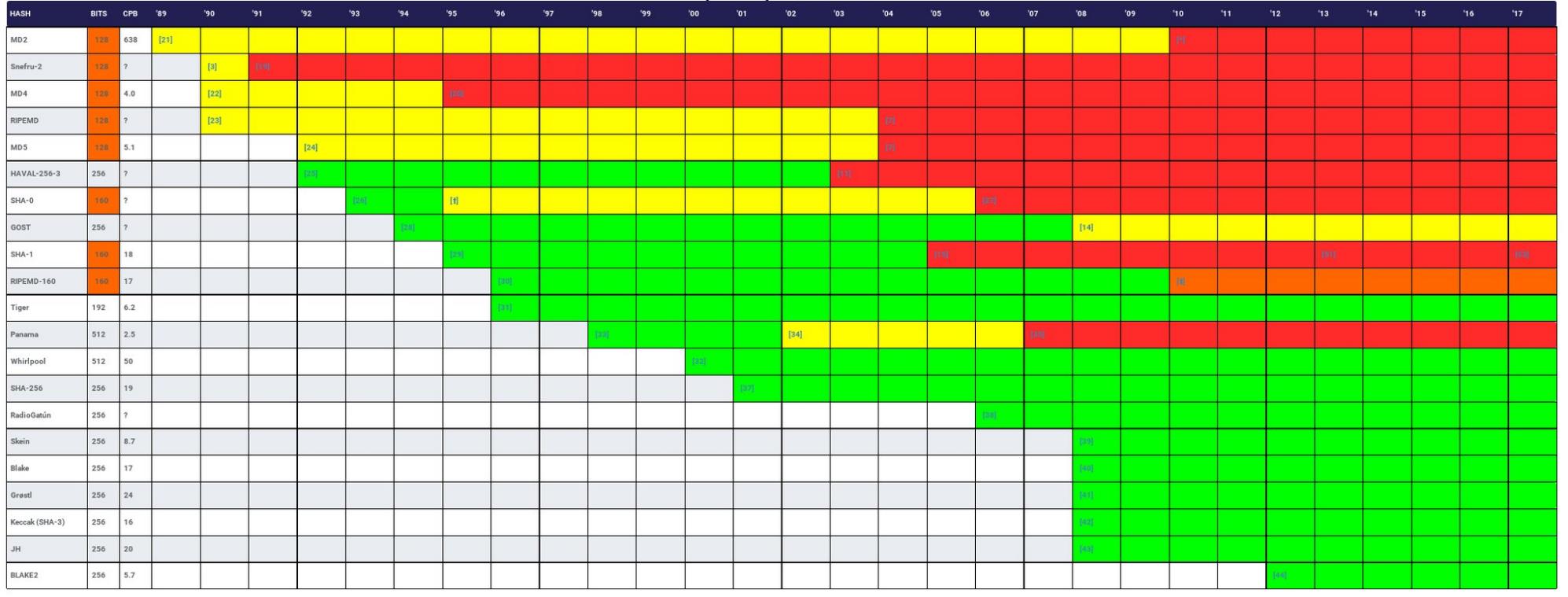 Source: https://z.cash/blog/hash-functions.html and http://valerieaurora.org/hash.html
Hash function lifetimes: second preimage resistance
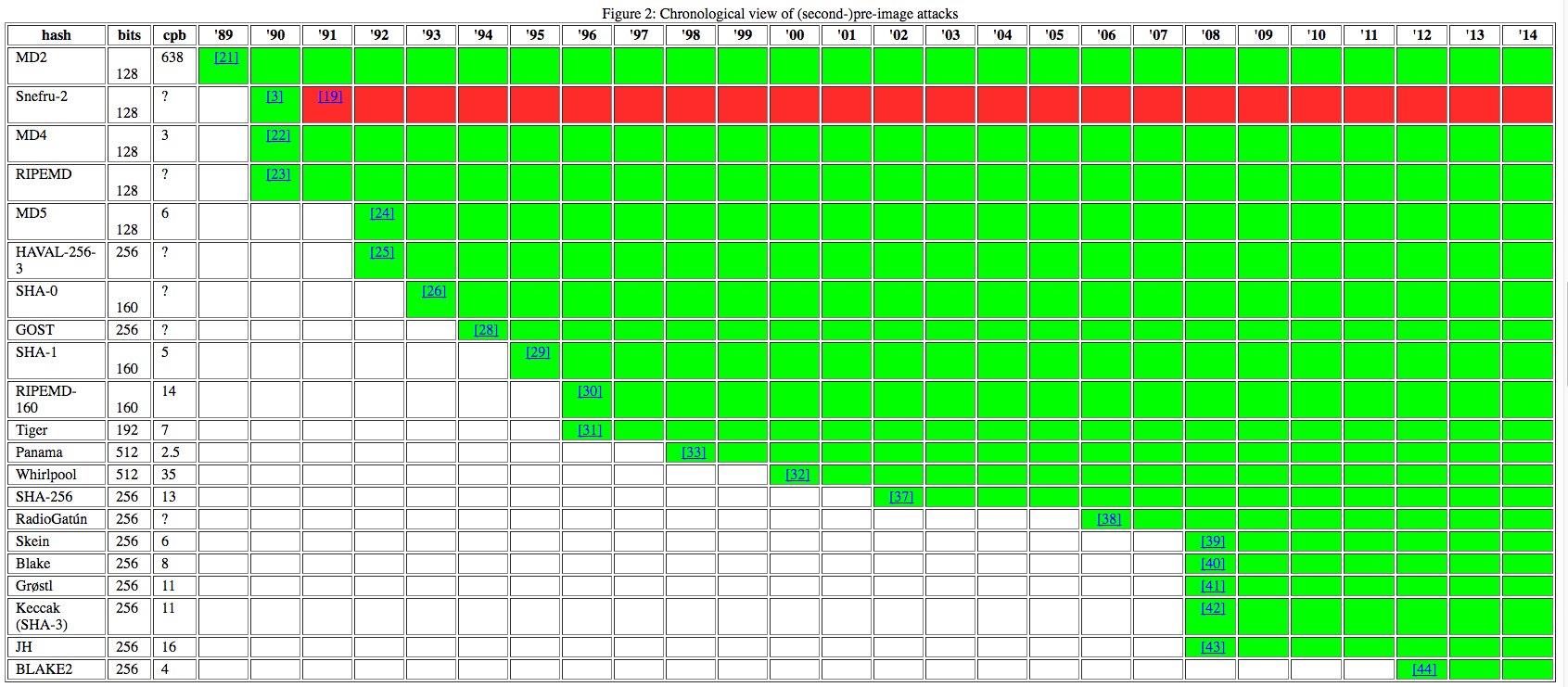 Source: https://z.cash/blog/hash-functions.html and http://valerieaurora.org/hash.html
What matters: theoretical flaw vs empirical attack
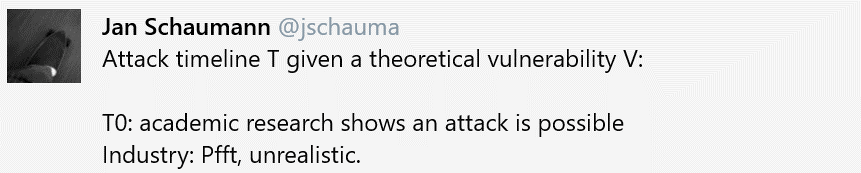 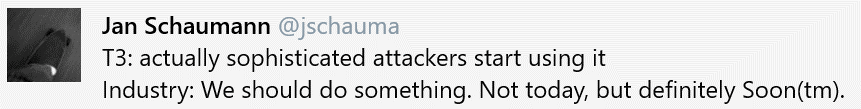 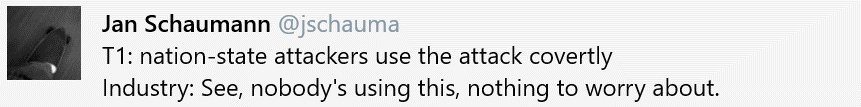 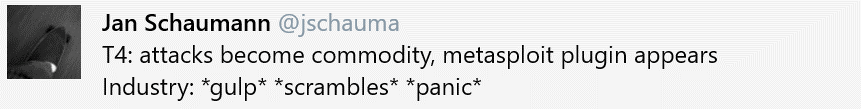 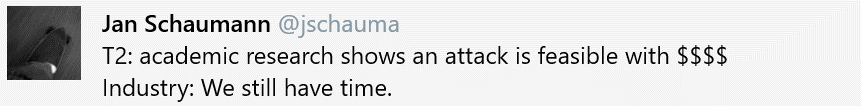 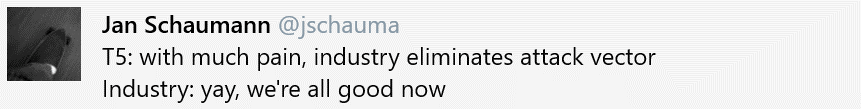